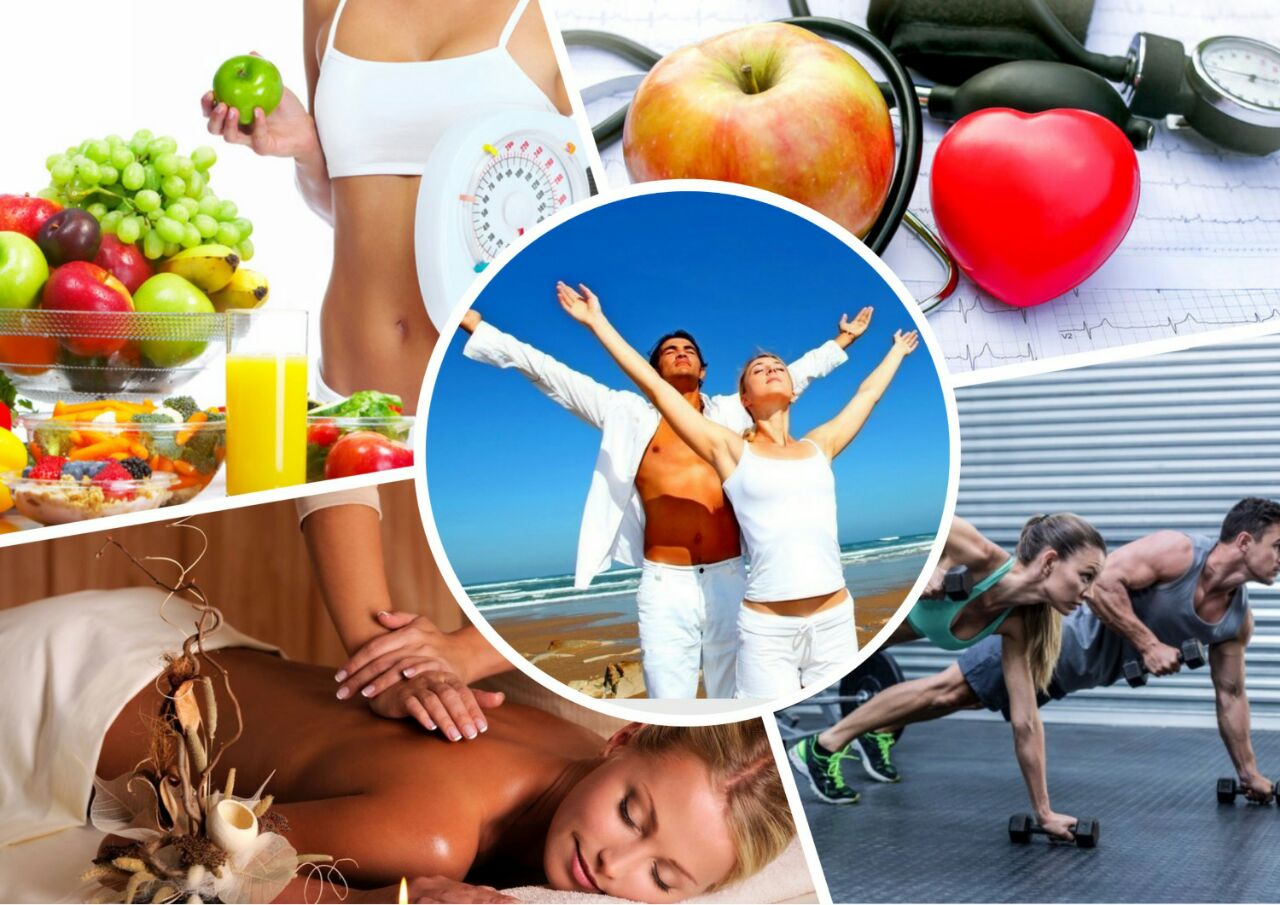 СОХРАНИТЬ  ЗДОРОВЬЕ ЖЕНЩИНЫ
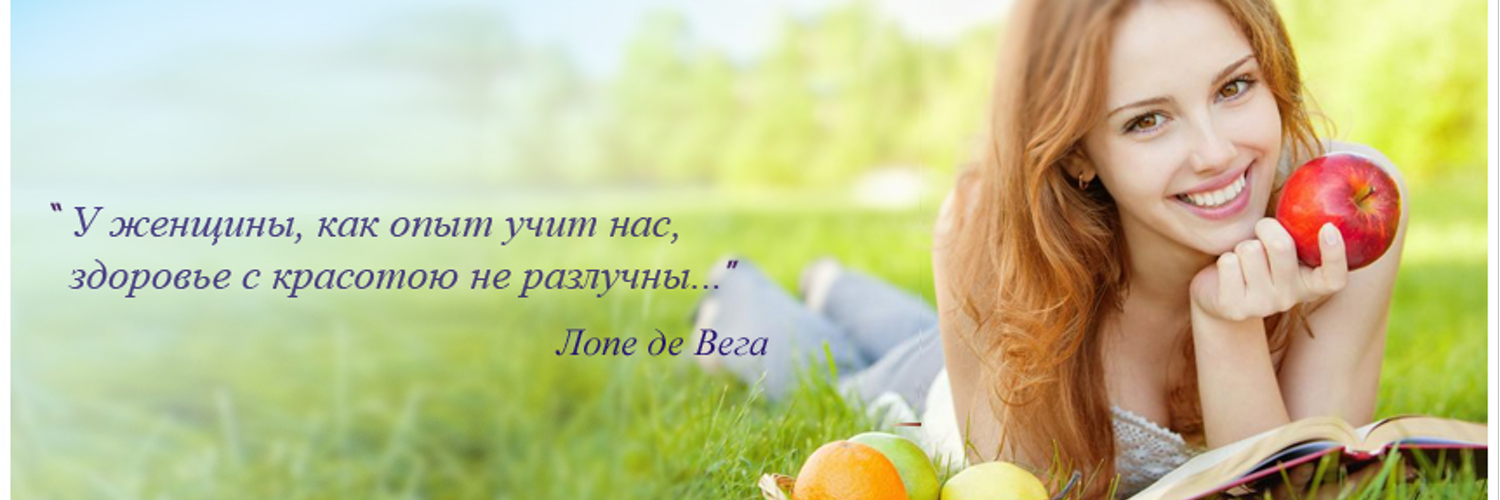 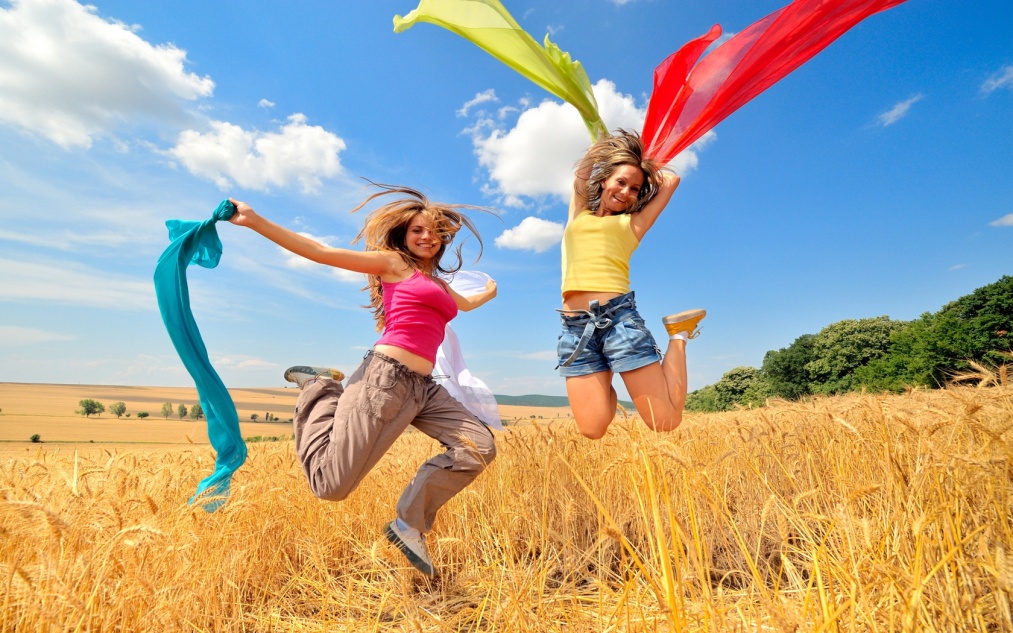 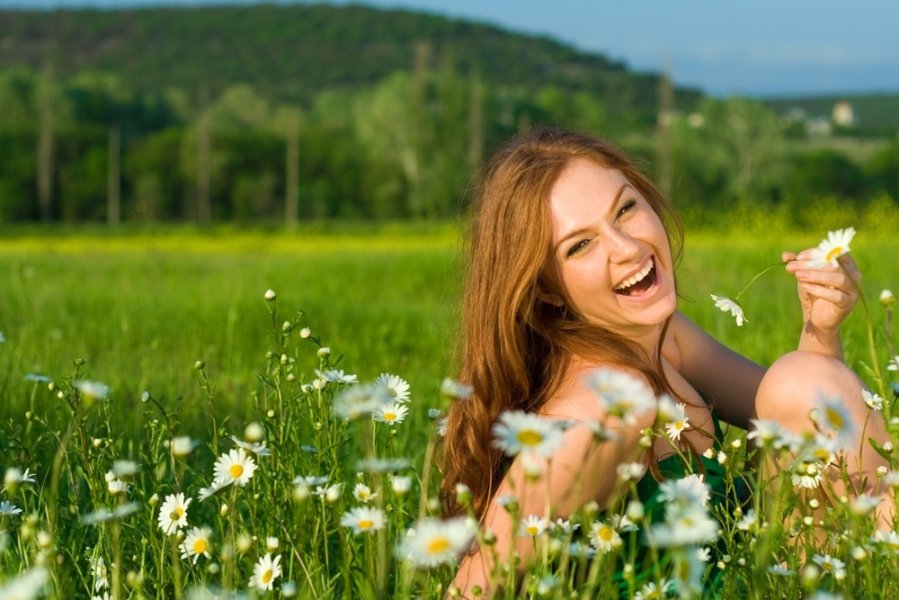 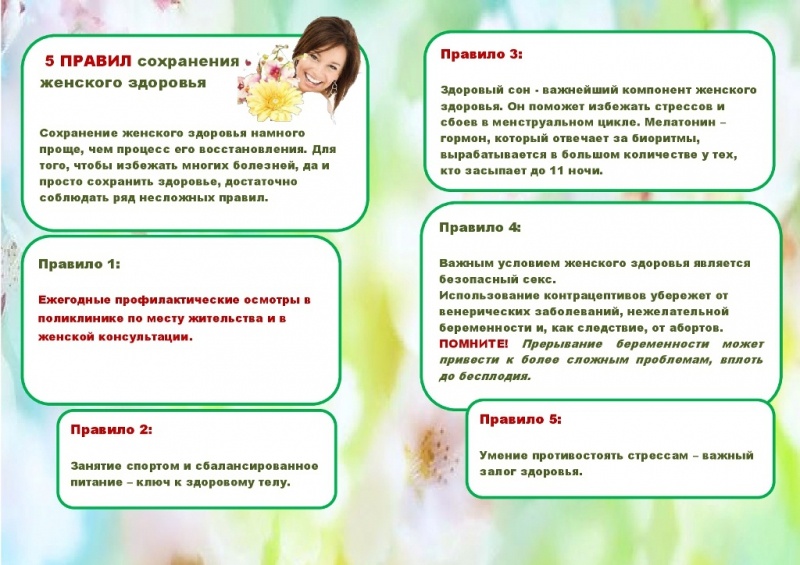 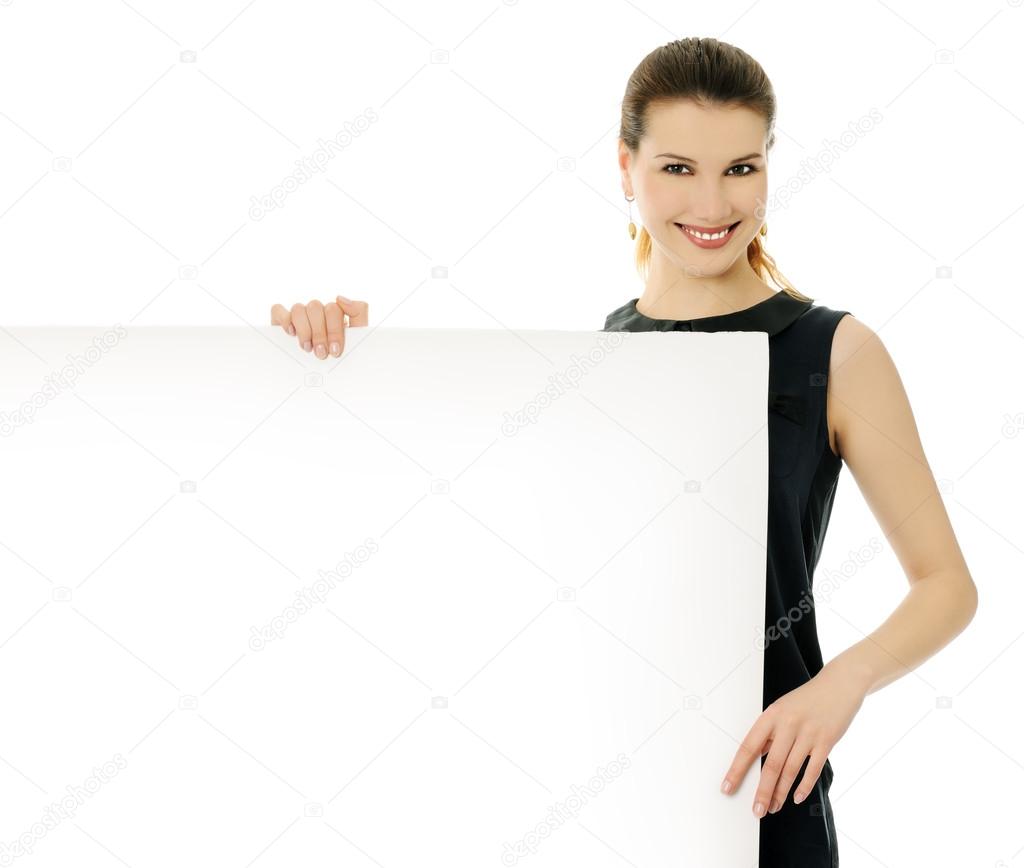 Т.А. Серова
Здоровье  женщины
618 С 329
Серова, Т. А. Здоровье женщины: менструальный цикл и гормоны в классической и нетрадиционной медицине / Т. А. Серова. – Ростов-на-Дону : Феникс, 2000. – 416 с.
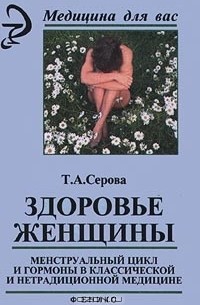 В книге освещены вопросы физиологии и эндокринологии женского организма,  а также клиники, диагностики и лечения различных гинекологических заболеваний и нарушение у женщин репродуктивного, пременопаузального, менопаузального и постменопаузального возраста , не только с позиций классической, традиционной гинекологии, но и с натуропатической точки зрения.
Книга адресована гинекологам,  терапевтам, эндокринологам, диетологам, фитотерапевтам.
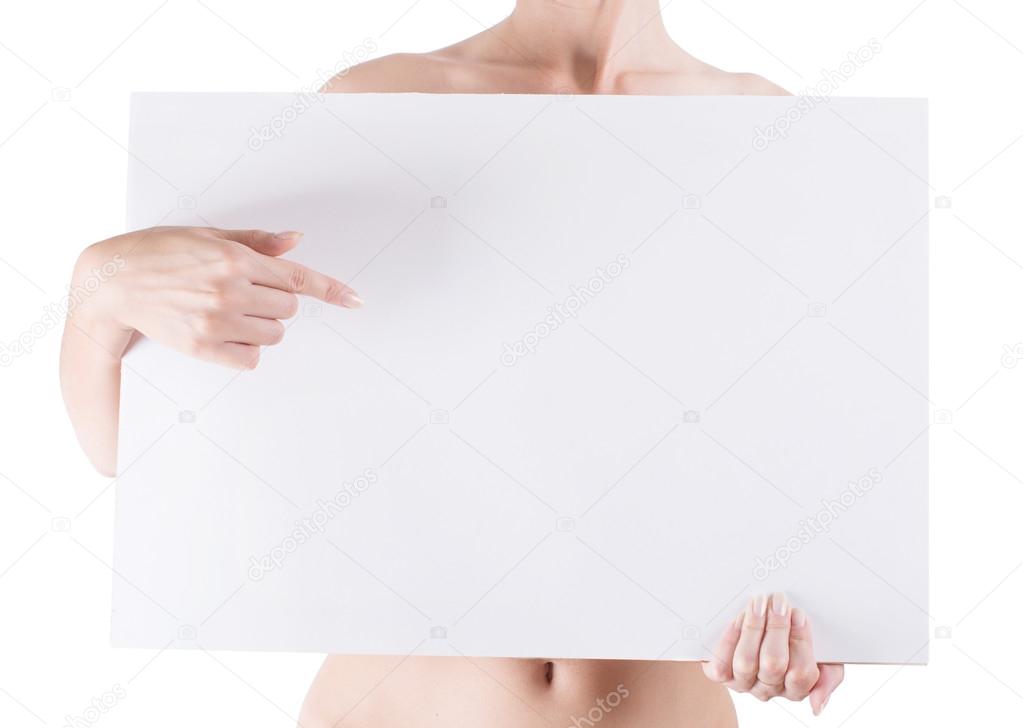 В.Е. Радзинский
Женская  консультация
618 Ж 551
Женская консультация / под редакцией В. Е. Радзинского. –  3-е изд., испр. и доп. – Москва : ГЭОТАР-Медиа, 2009. – 472 с. : ил.
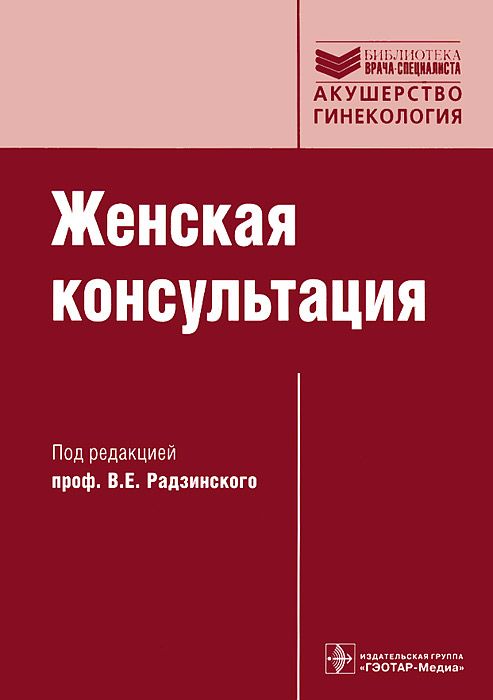 Руководство посвящено основным аспектам деятельности женской консультации  в свете последних концепций модернизации отечественного здравоохранения, стандартизации подходов к диагностике и лечению болезней женского организма, оздоровления беременных и родильниц. 
    Предназначено для акушеров – гинекологов, врачей общей практики, организаторов здравоохранения, студентов медицинских вузов и слушателей факультетов повышения квалификации врачей.
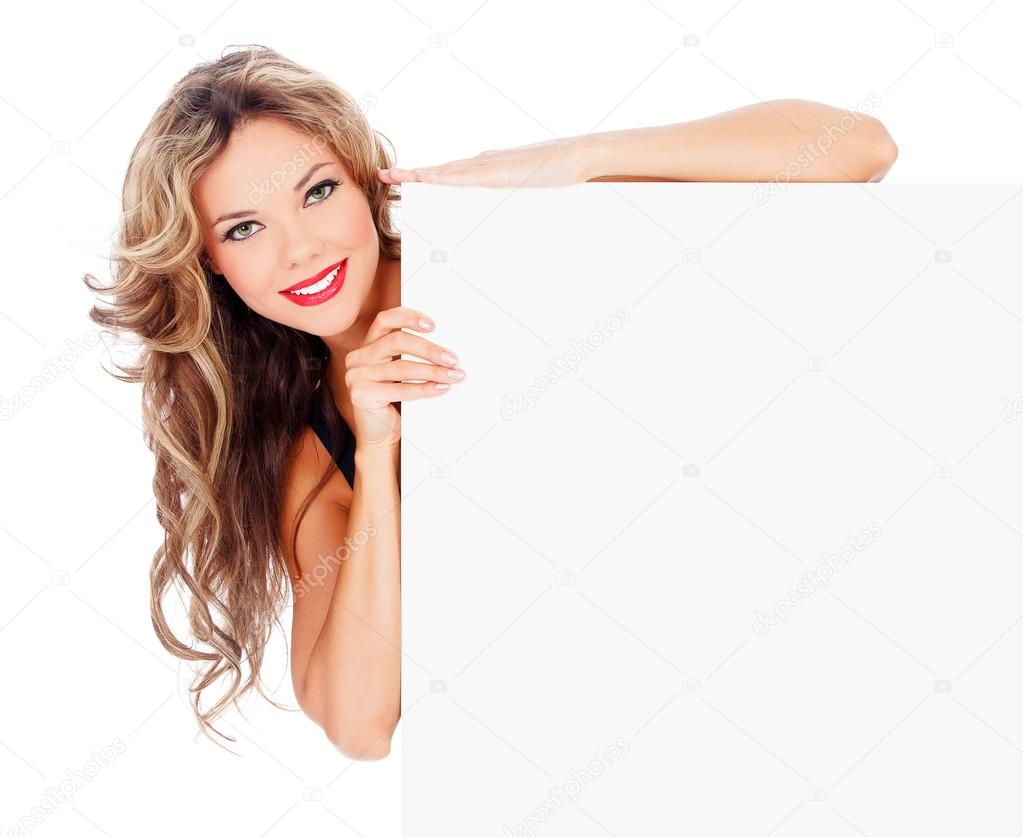 М. И. Давыдова, В.П. Летягина
Практическая  маммология
618 П 692
Практическая маммология /
под редакцией М. И. Давыдова, В. П. Летягина. – Москва : Практическая медицина, 2007. – 272 с.
В книге представлены современные сведения по эпидемиологии, факторам риска, биологическим  особенностям рака молочной железы. Особое место занимают вопросы консервативной хирургии и их роль и место в комбинированном и комплексном лечении.
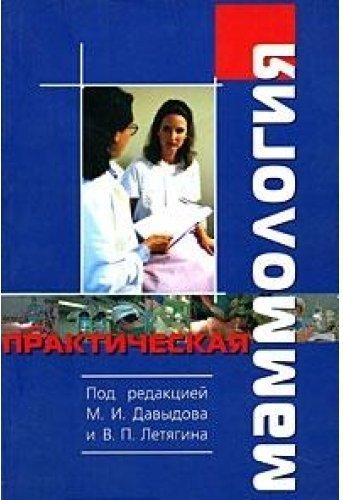 Для онкологов, хирургов, терапевтов.
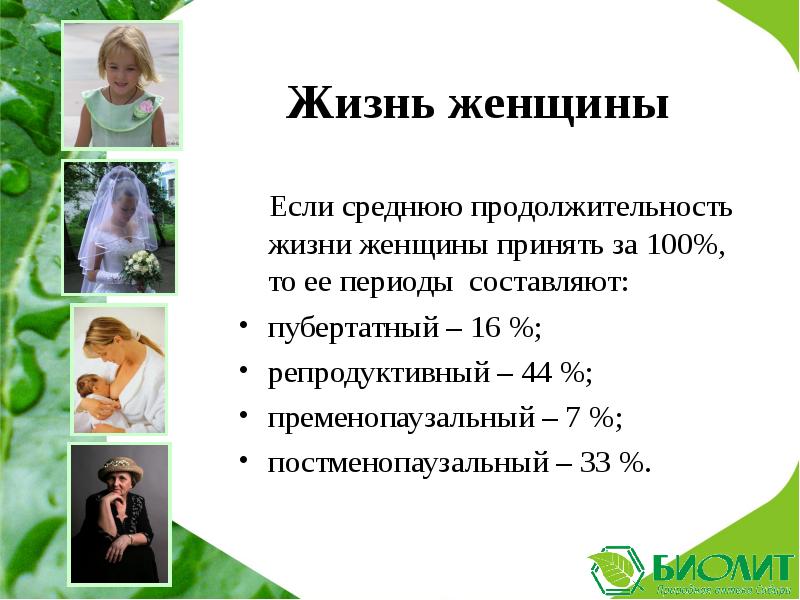 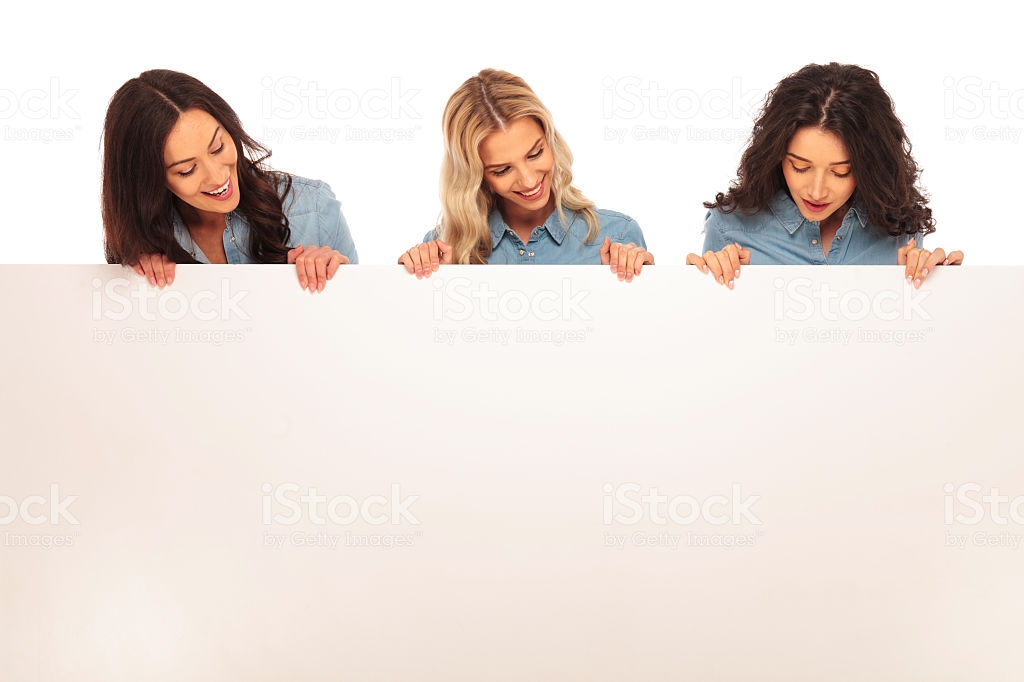 Прилепская  В.Н.
Гормональная контрацепция
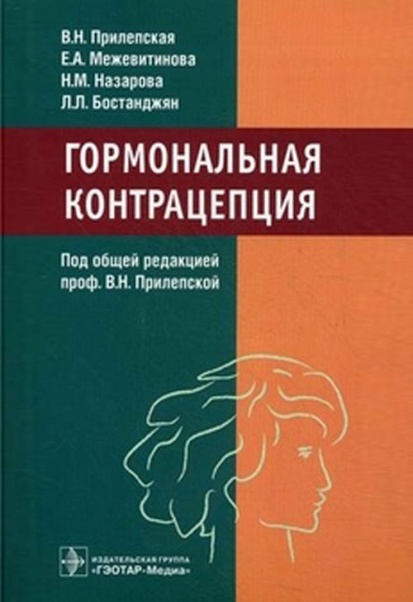 618 П 76 
Гормональная контрацепция / В. Н. Прилепская, Е. А. Межевитинова, Н. М. Назарова, Л. Л. Бостанджян. – Москва : ГЭОТАР-Медиа, 2011. – 256 с.
В руководстве авторы обобщили новейшие достижения в области гормональной контрацепции. Особое внимание уделено описанию комбинированных оральных контрацептивов, гормональных рилизинг-систем, а также применению гормональных контрацептивов при лечении и профилактике гинекологических заболеваний.
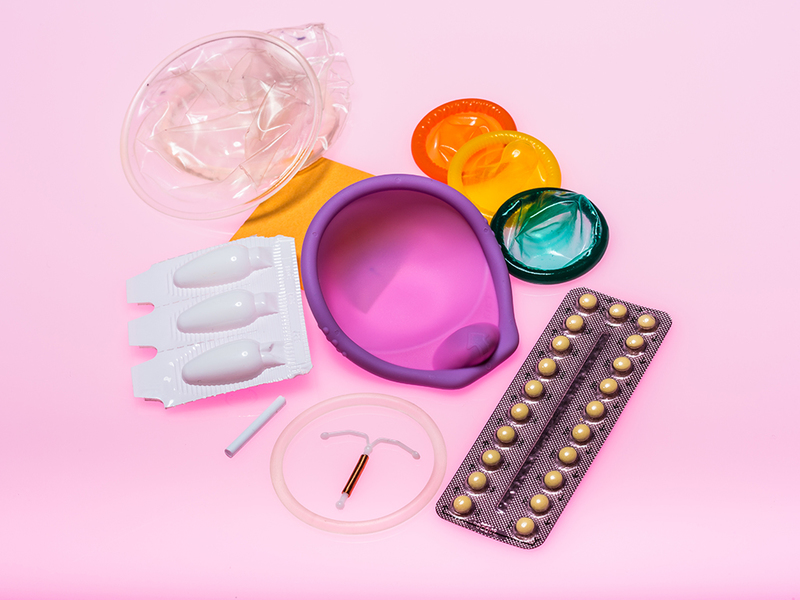 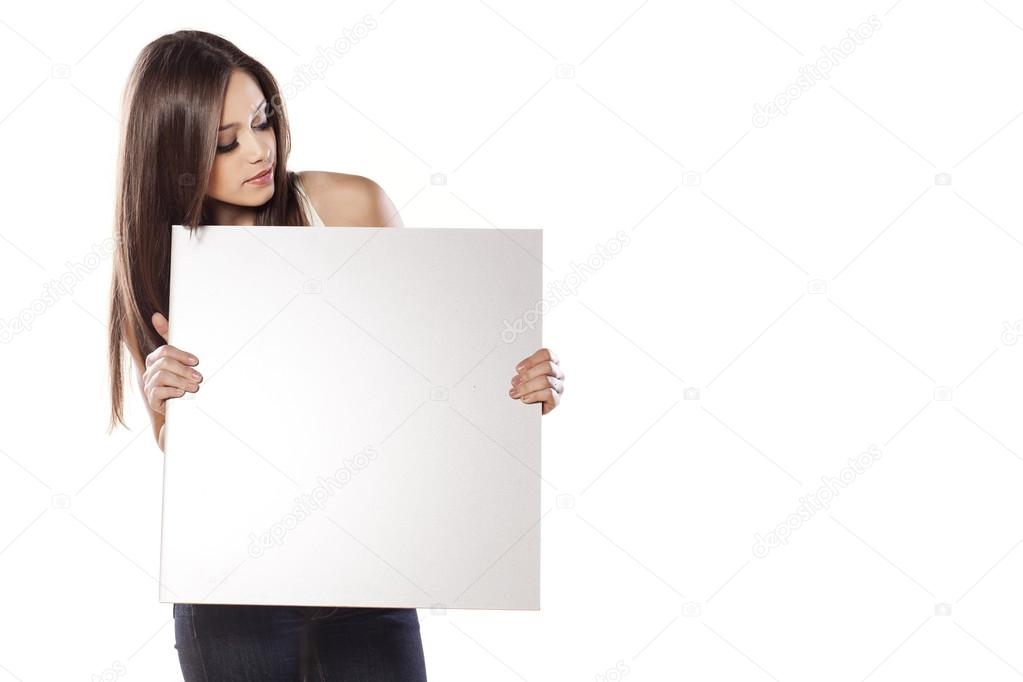 Д.М. Харт, Д. Норман
ГИНЕКОЛОГИЯ
618 Х 22 
Харт, Д. М. Гинекология. Иллюстрированное клиническое руководство / Д. М. Харт, Д. Норман ; перевод с английского под общей редакцией В. Н. Прилепской. – Москва : БИНОМ, 2009. – 464 с. : ил.
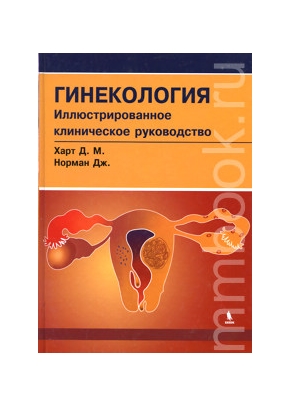 В книге нашли отражение современные методы лечения и проведения хирургических вмешательств в амбулаторных условиях.  Особенно много нового появилось в ведении пациенток с бесплодием, а также в лечении злокачественных опухолей. Сделан акцент на вопросах, которые являются наиболее важными и значимыми в современной гинекологии.
Книга предназначена для врачей акушеров-гинекологов, врачей общей практики.
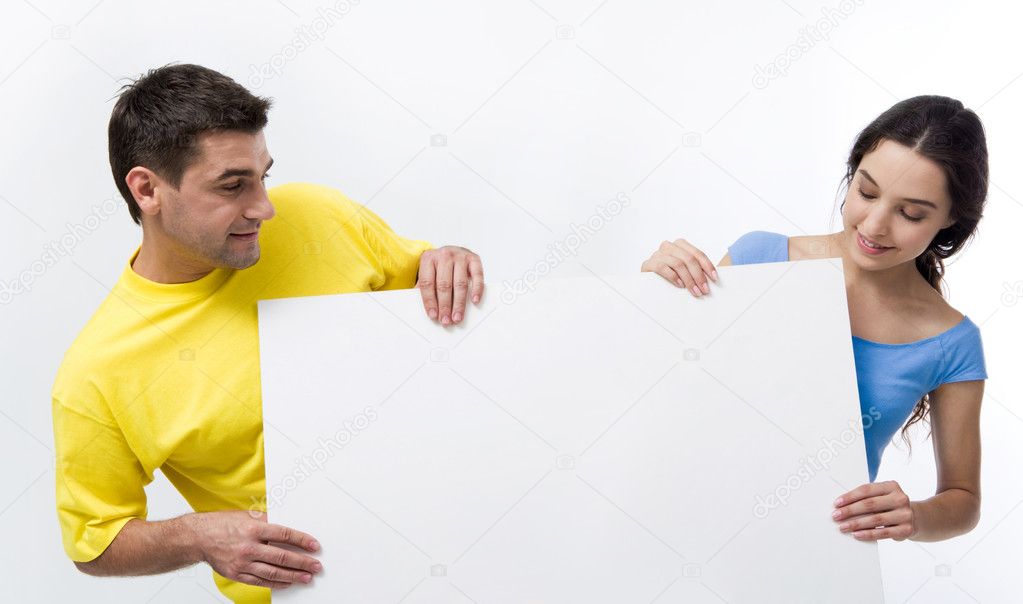 В. И. Кулакова
Бесплодный брак
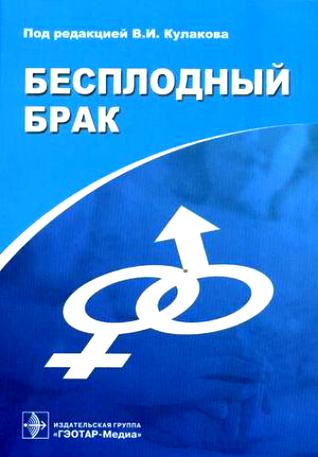 618 Б 534 
Бесплодный брак. Современные подходы к диагностике и лечению / под редакцией В. И. Кулакова. – Москва : ГЭОТАР-Медиа, 2005. – 616 с.
Руководство посвящено одной из важнейших медицинских и социальных проблем - проблеме бесплодия. В книге рассмотрены современные методы диагностики и лечения всех форм женского и мужского бесплодия.
Руководство предназначено для репродуктологов,  гинекологов –эндокринологов, акушеров – гинекологов, андрологов.
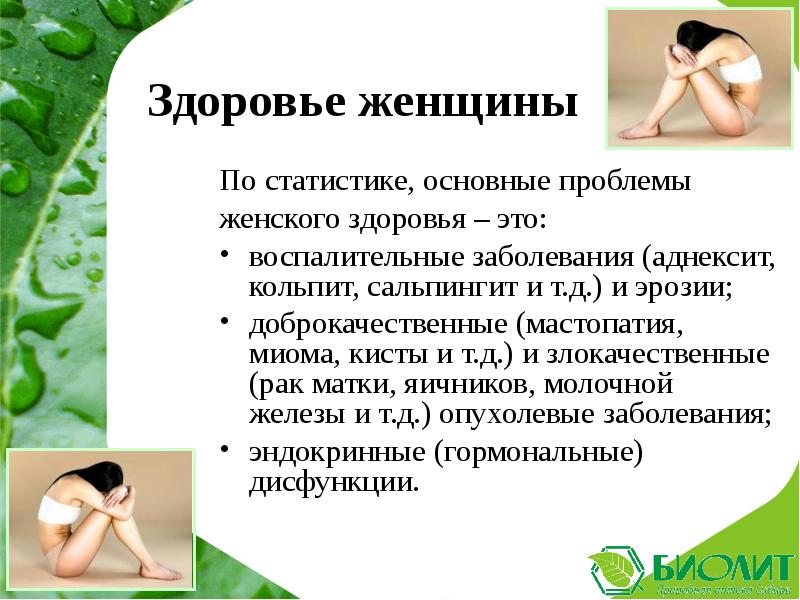 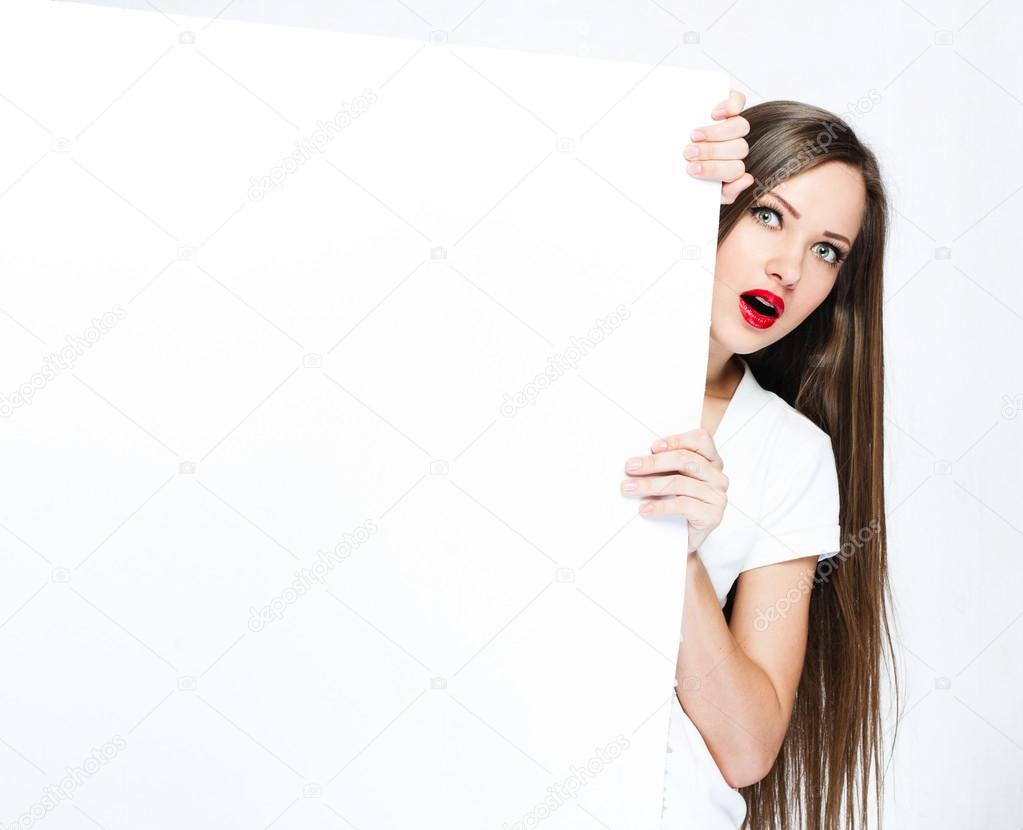 Ш.Х. Ганцев
Заболевания  шейки  матки
618 З 125
Заболевания шейки матки : руководство / под редакцией Ш. Х. Ганцева. – Москва : ГЭОТАР-Медиа, 2014. – 160 с. : ил.
В руководстве приводятся современные данные литературы и результаты собственных исследований авторов пор распространенности, клинической картине, диагностике и лечению заболеваний шейки матки.
Предназначено врачам-онкологам, акушерам-гинекологам, врачам-интернам, клиническим ординаторам, аспирантам.
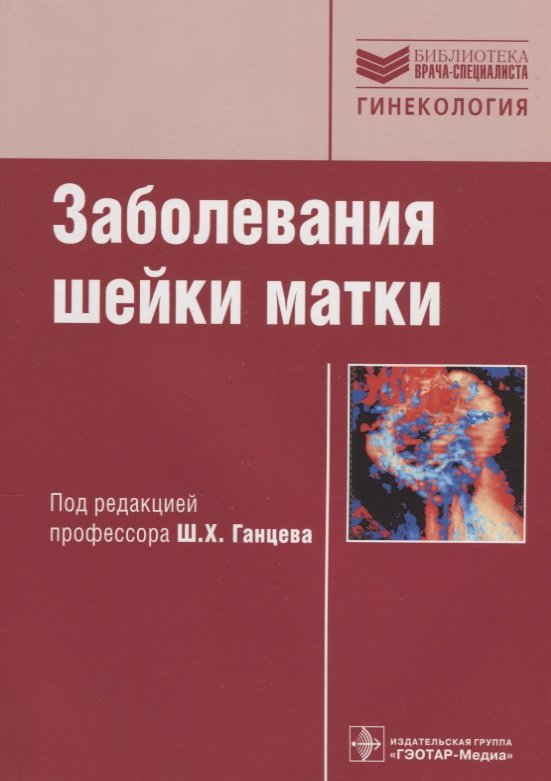 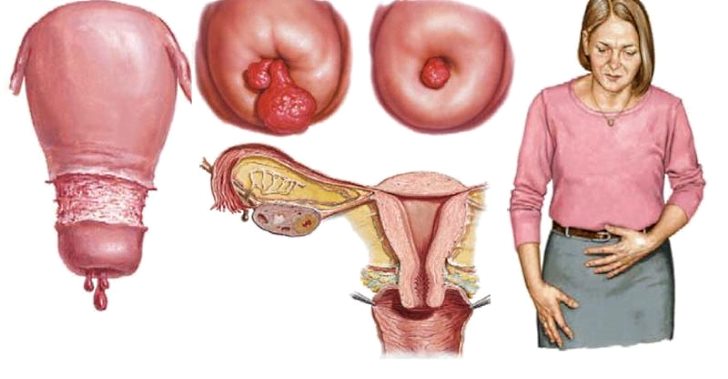 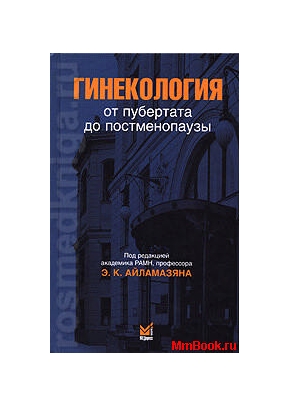 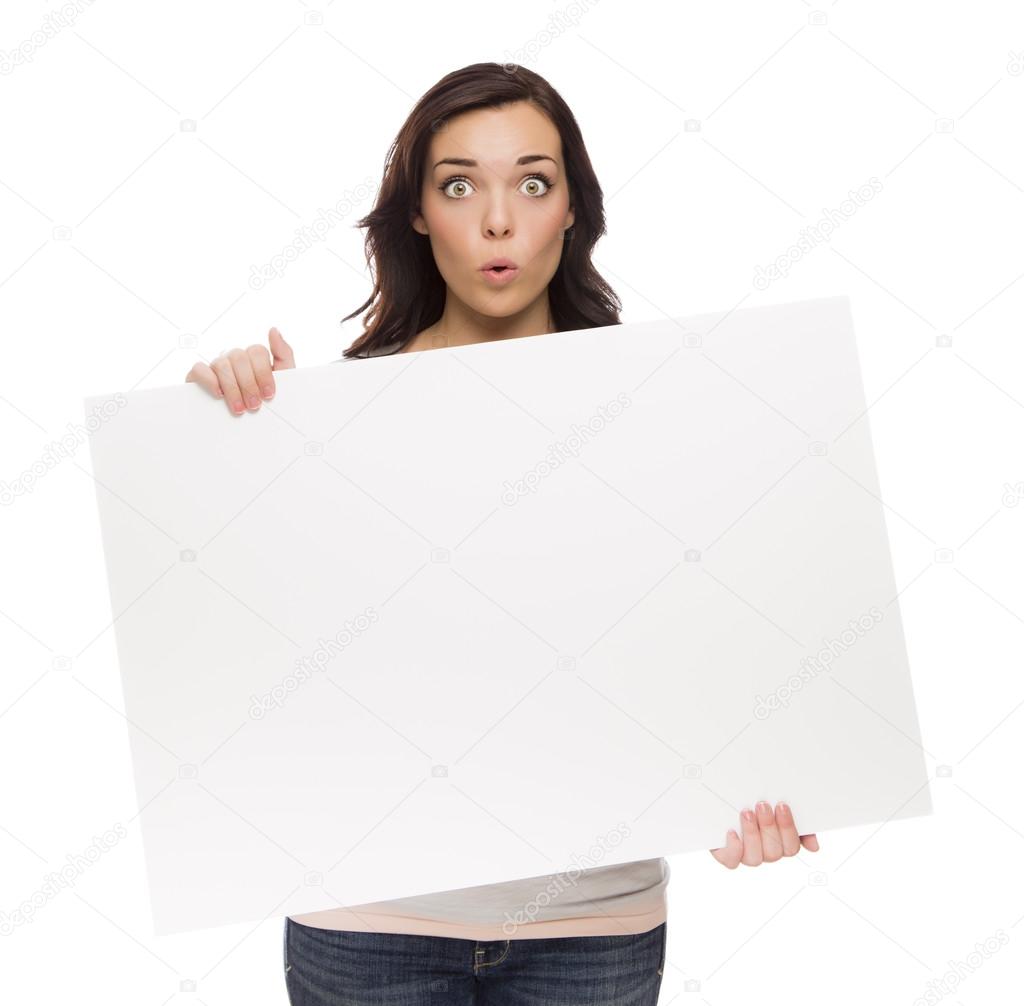 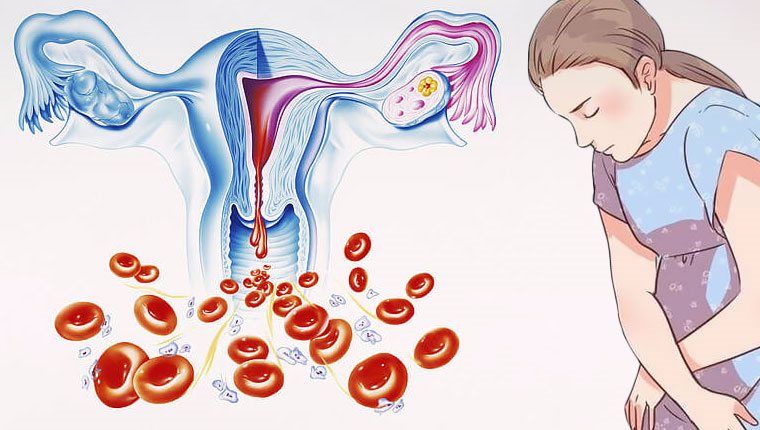 Э.К. Айламазан
Гинекология
618  Г 491     Гинекология от пубертата до постменопаузы : практическое руководство для врачей / под редакцией Э. К. Айламазяна. – Москва : МЕДпресс-информ, 2004. – 448 с. : ил.
Книга является практическим  руководством по вопросам диагностики современной тактики физиологии и патологии репродуктивной системы у женщин различных возрастных групп от начала ее становления в пубертатном периоде до постменопаузы. Авторы стремились к наиболее полному изложению новых и важных в практическом отношении аспектов диагностики и лечения гинекологической патологии.
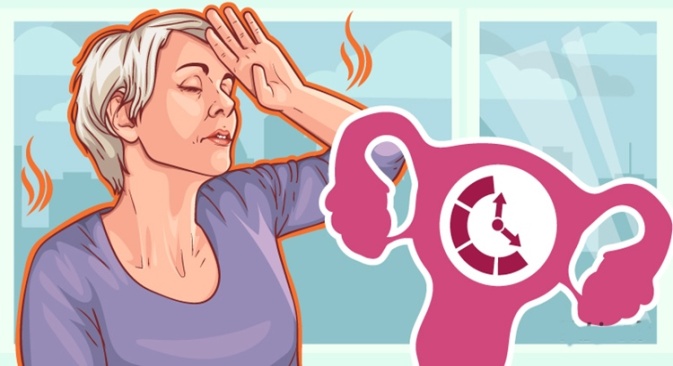 Эта книга будет полезна акушерам-гинекологам и врачам смежных специальностей.
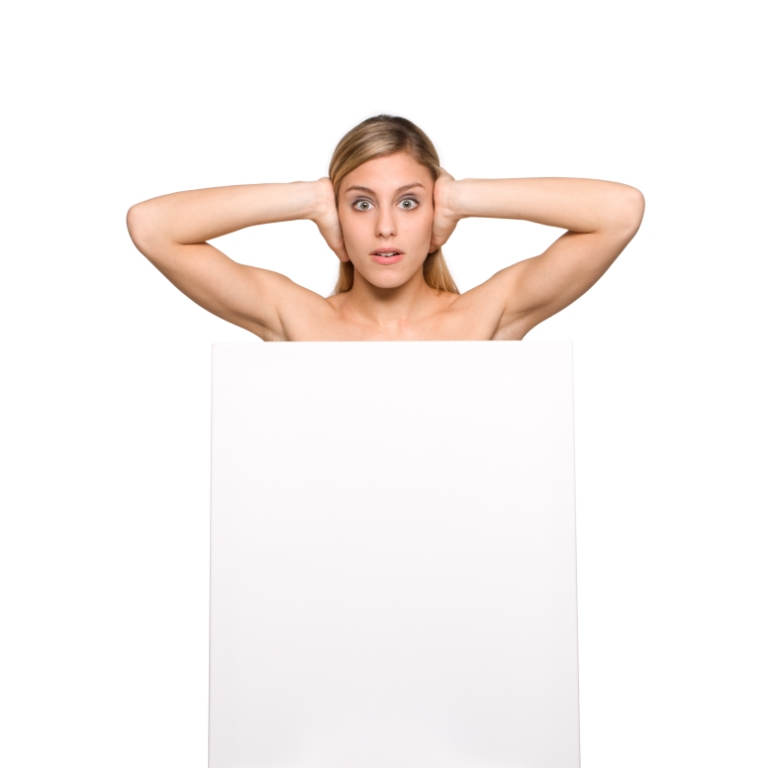 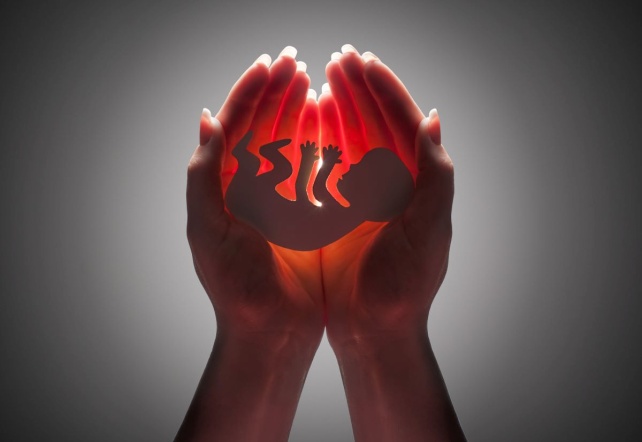 А.Н. Стрижаков
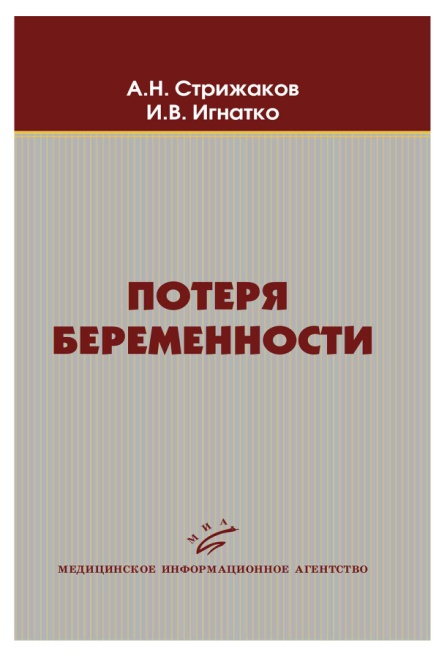 Потеря беременности
618 С 670
Стрижаков, А. Н. Потеря беременности / А. Н. Стрижаков, И. В. Игнатко. – Москва : ООО «Медицинское информационное агентство», 2007. – 224 с.
Книга посвящена одной из наиболее актуальных проблем акушерства – потере беременности. Рассматриваются вопросы становления и развития системы мать – плацента – плод при неосложненной беременности, этиология привычной потери беременности, патогенез нарушений состояний эмбриона и плода у женщин с привычной потери беременности, патогенез нарушений состояний эмбриона и плода у женщин с привычной потерей беременности в анамнезе.
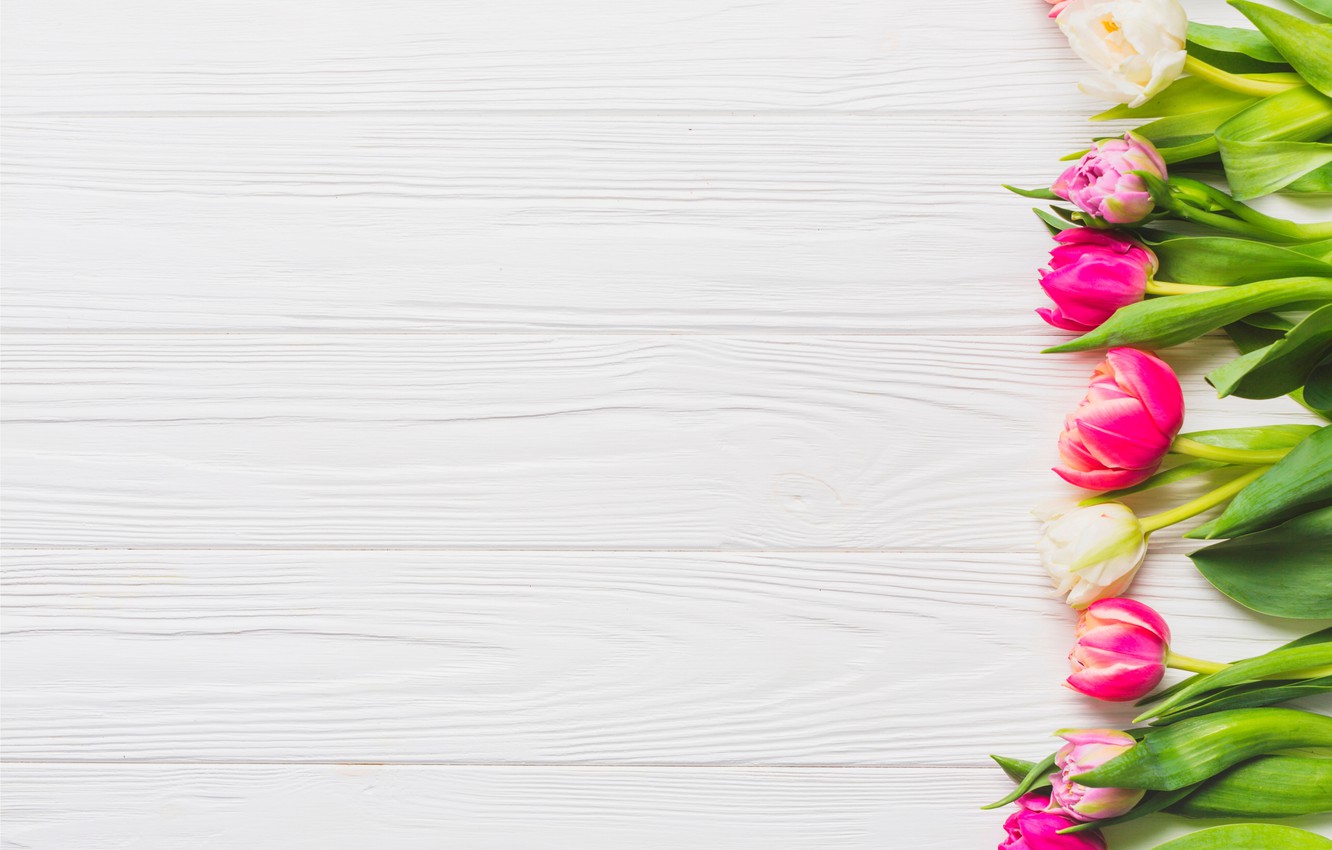 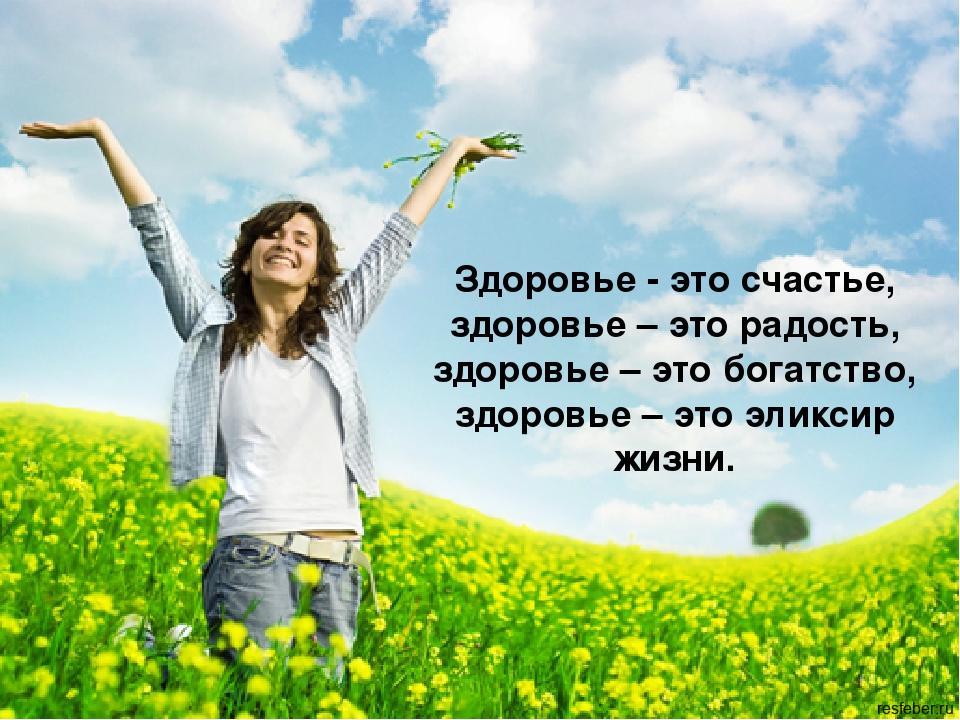 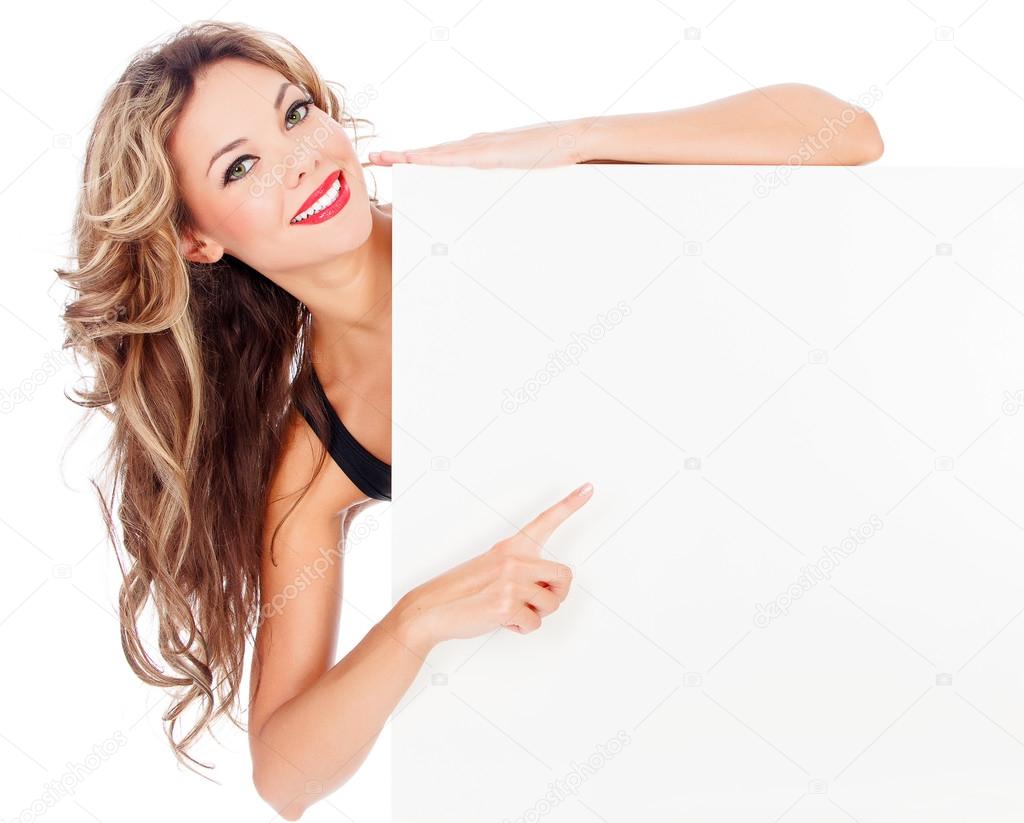 Т. Холлингуорта
Акушерство и гинекология
Дифференциальная диагностика от А до Я
618 А 445  
Акушерство и гинекология. Дифференциальная диагностика от А до Я / под редакцией Т. Холлингуорта ; перевод с английского под редакцией Н. М. Подзолковой. – Москва : ГЭОТАР-Медиа, 2010. – 400 с.
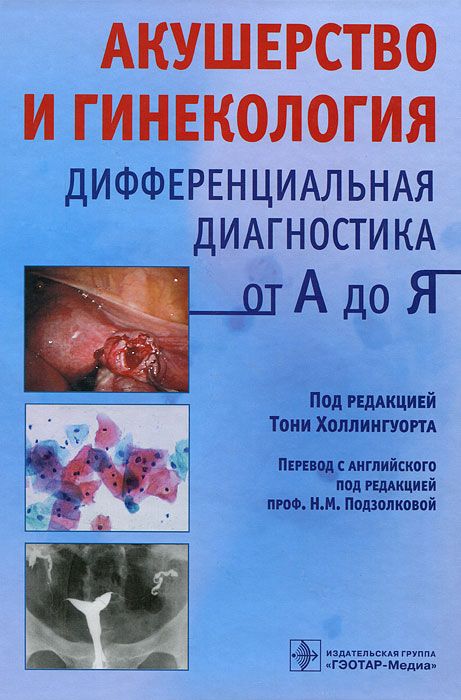 В руководстве подробно описаны патологические состояния, встречающие в практике акушера-гинеколога. Различные патологические состояния с характерными симптомами размещены в алфавитном порядке.
Предназначено акушерам-гинекологам, а также специалистам,
практикующим в других областях клинической медицины.
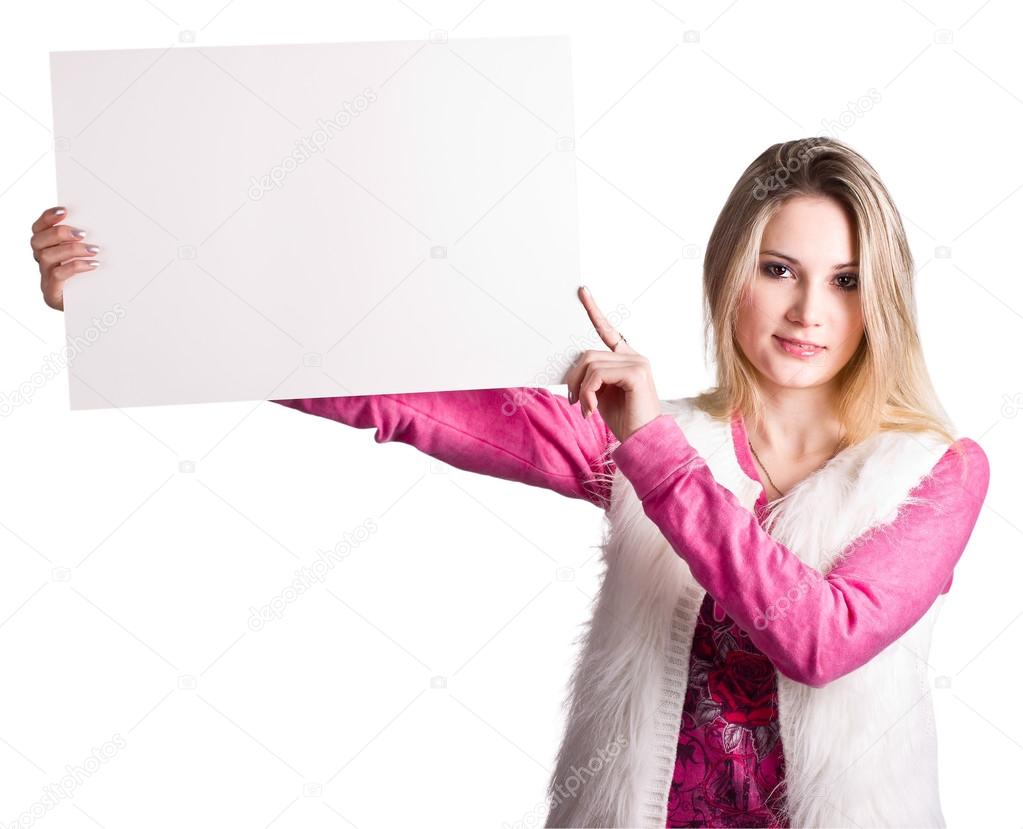 Ф.Карр
Акушерство, гинекология и здоровье женщины
618 А 445
Акушерство, гинекология и здоровье женщины / Ф. Карр, Х. Рициотти, К. Фройнд, С. Кахан ; перевод с английского под общей редакцией В. Н. Прилепской. – Москва : МЕДпресс-информ, 2005. – 176 с.
Для врачей акушеров-гинекологов, студентов медицинских вузов и интернов.
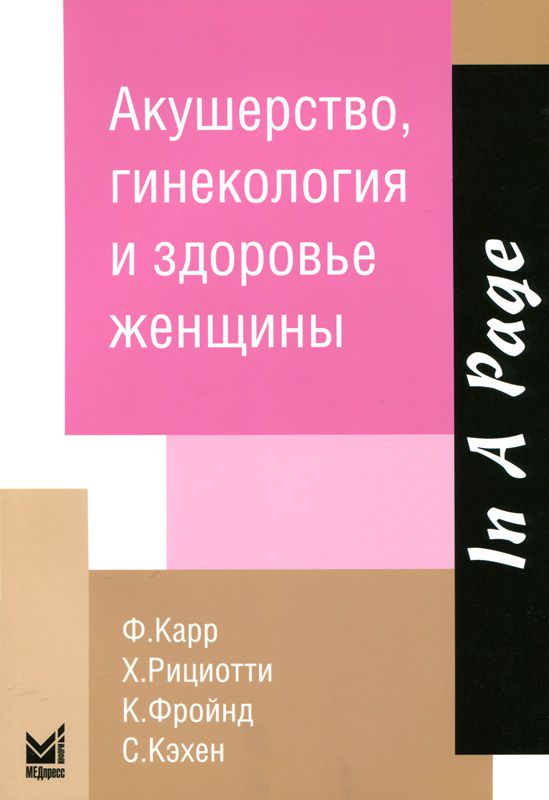 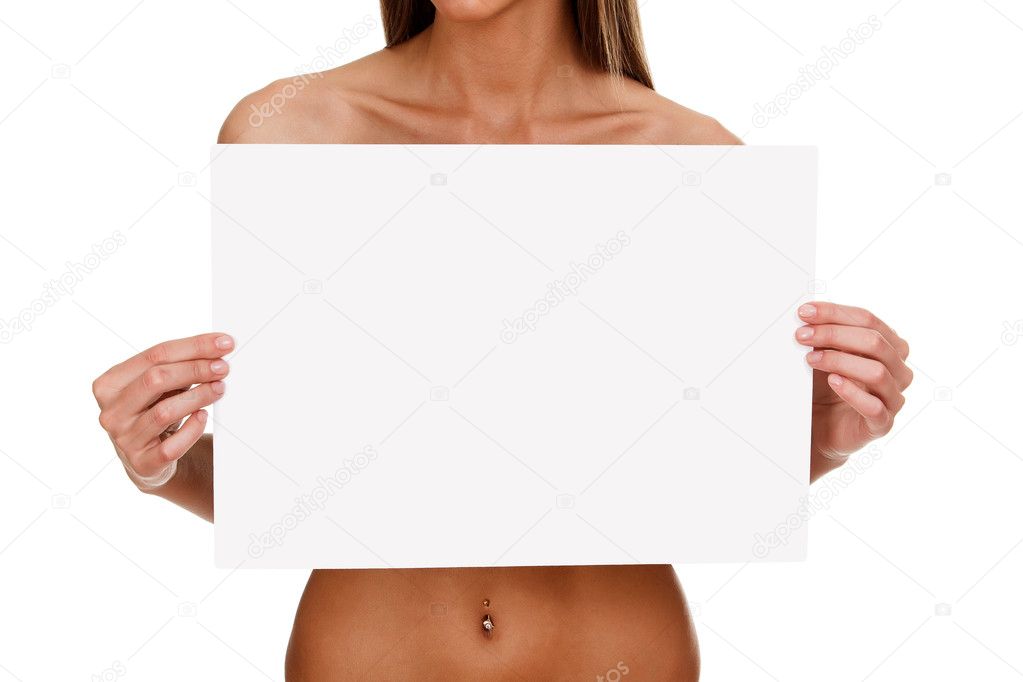 В. И. Кисина, К. И. Забиров
Урогенитальные инфекции у женщин
618 У 711
Урогенитальные инфекции у женщин:  клиника, диагностика, лечение / под редакцией В. И. Кисиной, К. И. Забирова. – Москва : ООО «Медицинское информационное агентство»,  2005. – 280 с.
В руководстве представлены современные по эпидемиологии, этиологии, клиническим проявлениям и методам лабораторной  диагностики урогенитальных заболеваний у                    женщин.
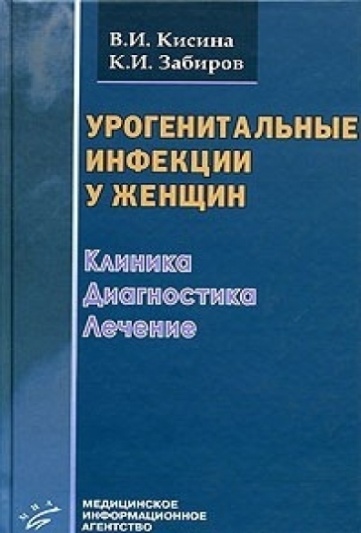 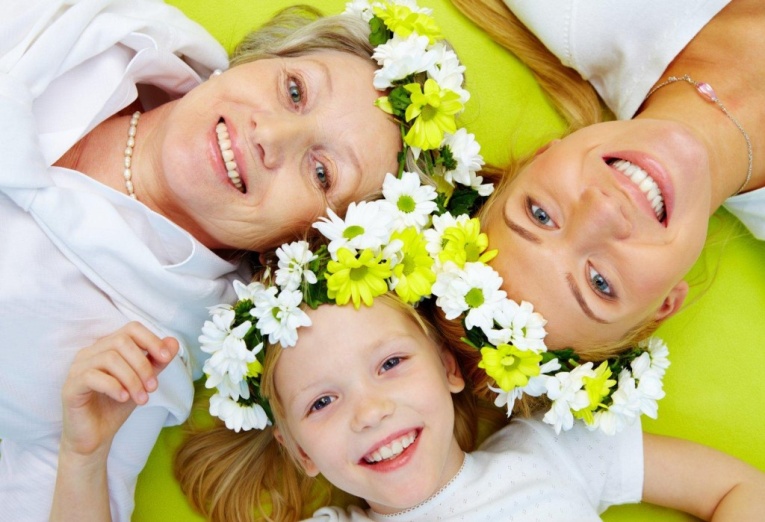 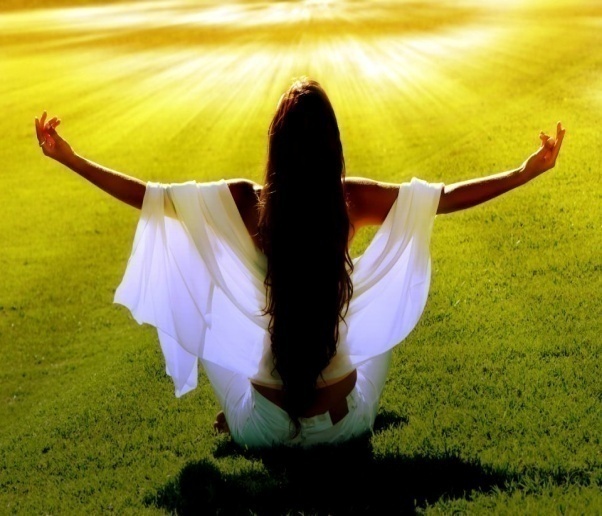 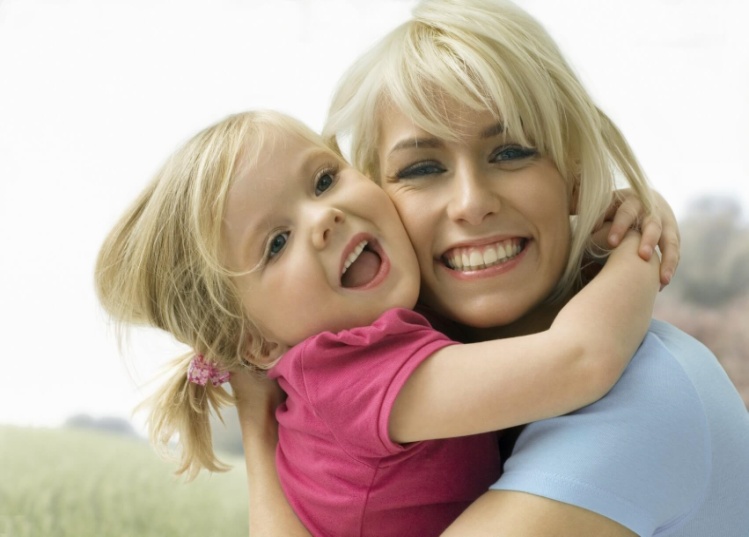 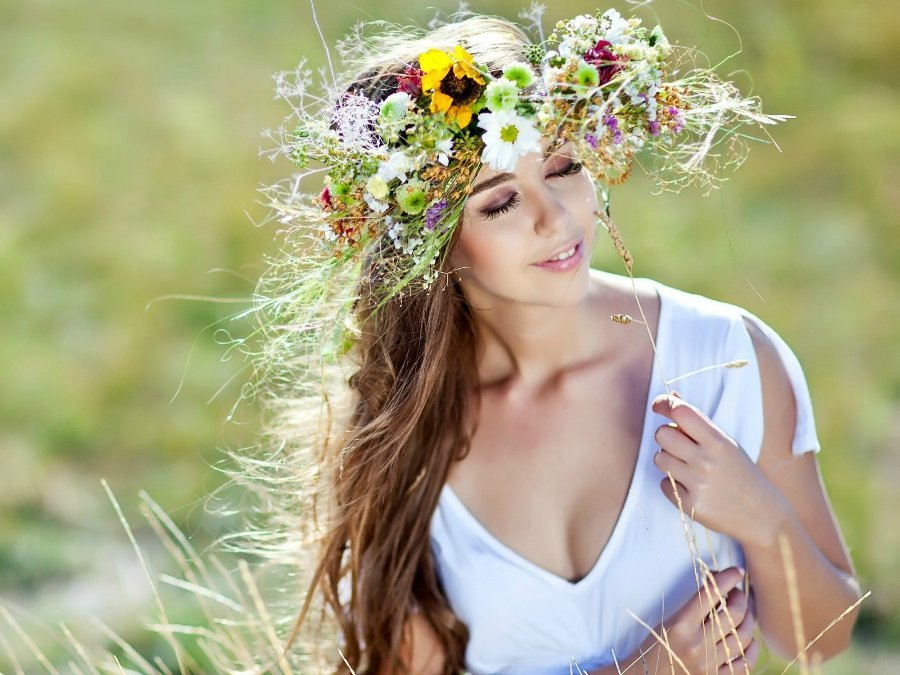 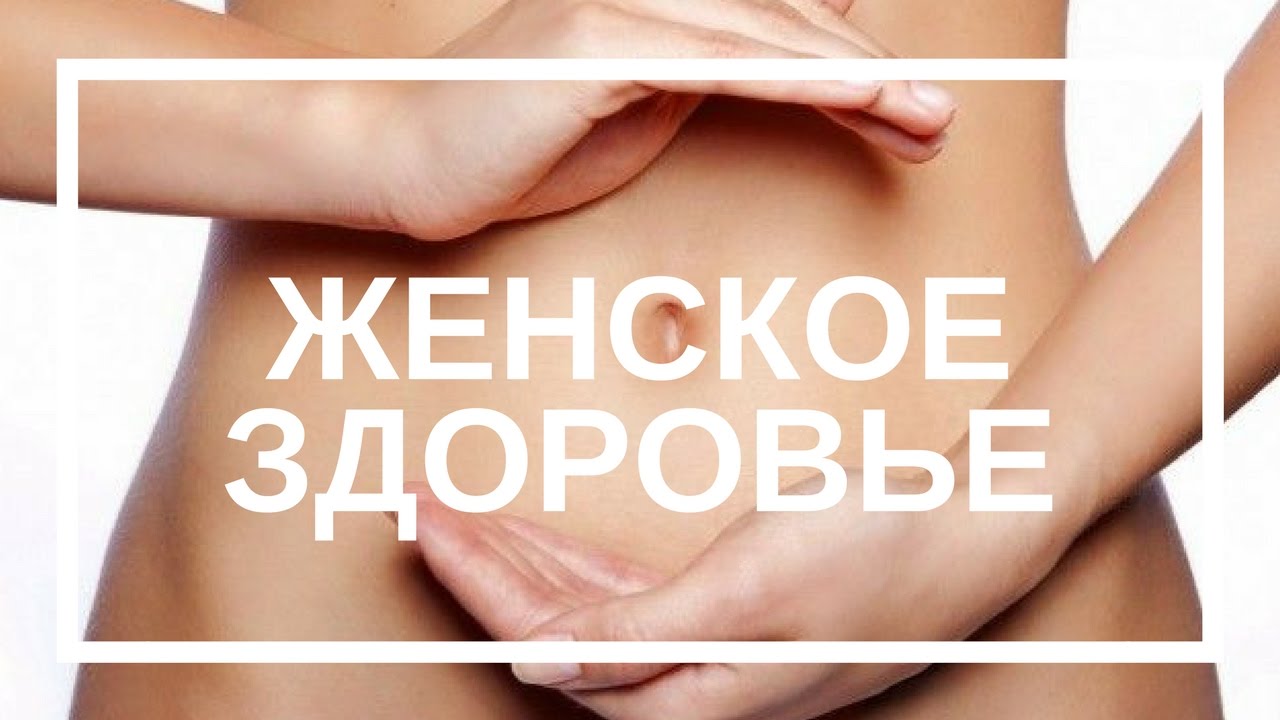 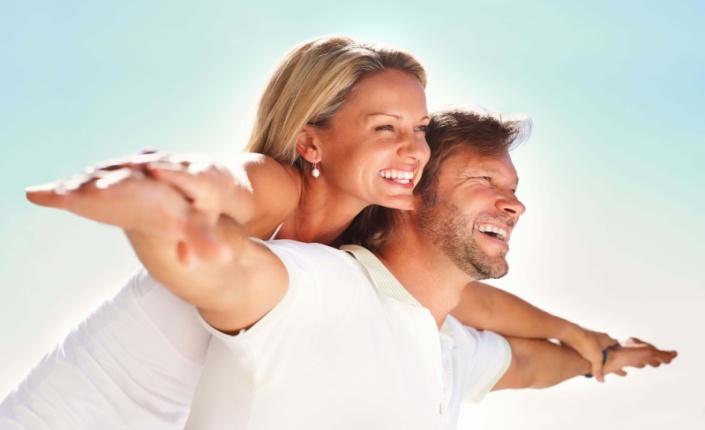 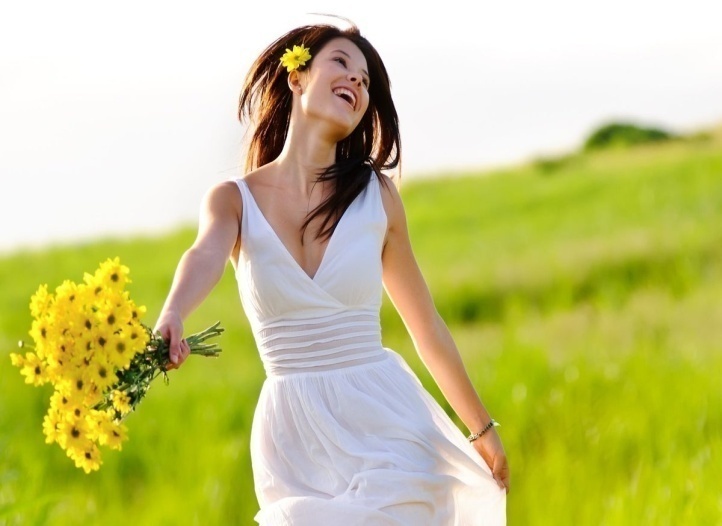 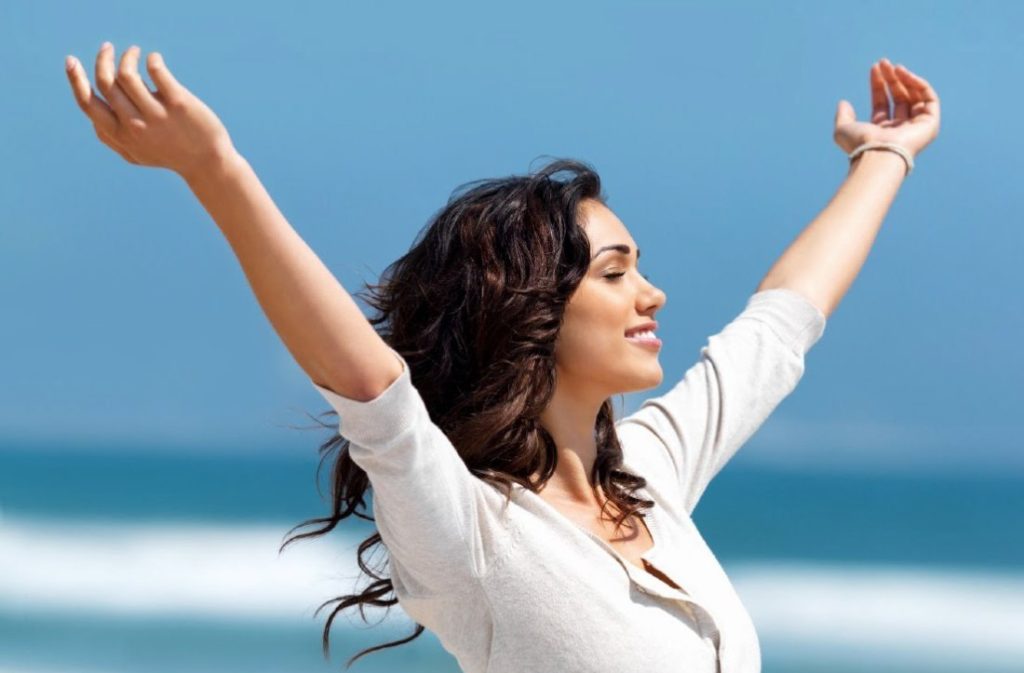 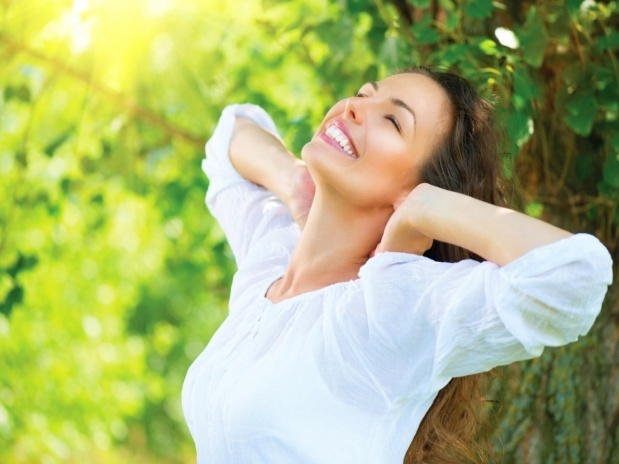 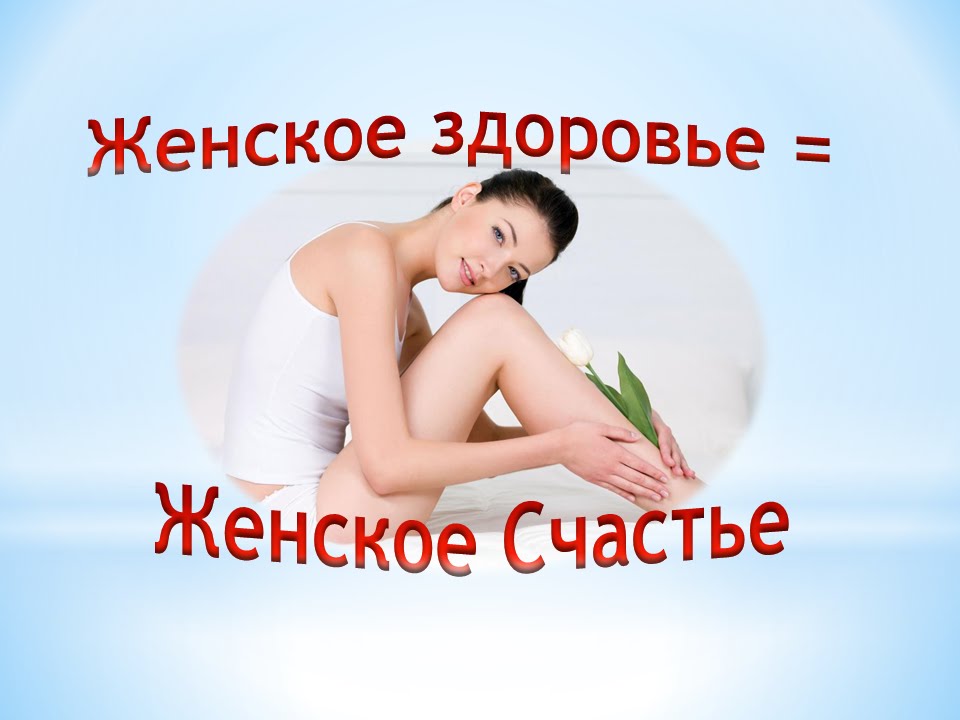 Выставку подготовила
                        Бордюгова О.В.